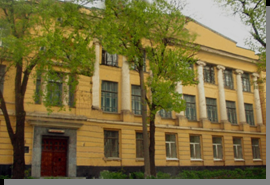 Стажировочная площадка 
ГОСУДАРСТВЕННОЕ БЮДЖЕТНОЕ ОБРАЗОВАТЕЛЬНОЕ УЧРЕЖДЕНИЕ ДОПОЛНИТЕЛЬНОГО ПРОФЕССИОНАЛЬНОГО ОБРАЗОВАНИЯ РОСТОВСКОЙ ОБЛАСТИ   «РОСТОВСКИЙ ИНСТИТУТ ПОВЫШЕНИЯ КАЛИФИКАЦИИ И ПРОФЕССИОНАЛЬНОЙ ПОДГОТОВКИ РАБОТНИКОВ ОБРАЗОВАНИЯ»
лот №1
«Модернизация муниципальных систем дошкольного образования» 
по теме:
«Инновационные механизмы обеспечения доступного качественного дошкольного образования в муниципальных системах»
Координатор лота №1 – А.Х. Сундукова – декан факультета дошкольного и начального образования, кандидат философских наук.
Научный консультант: Г.Н. Калайтанова - старший методист кафедры дошкольного и начального образования.
Консультант – Муравьева О.Ю. – главный специалист УО Администрации г.Новочеркасска
2011-2013г.
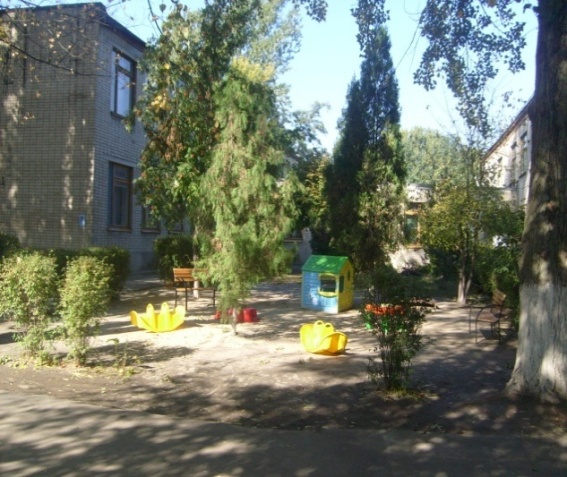 Базовый детский сад стажировочной площадки ГБОУ ДПО РО «РИПК и ППРО» г. Ростов-на-Дону
Заведующий МБДОУ № 7  Сай Ж.А., 
Учредитель – Администрация города Новочеркасска
На основании приказа министерства образования Ростовской области от 23.09.11 г. № 826  «Об утверждении ГБОУ ДПО РО РИПК и ППРО
в статусе стажировочной площадки и утверждении 
перечня базовых образовательных учреждений 
стажировочной площадки (базовых площадок)
для организации практических занятий»
Тема   инновационного опыта ДОУ:     
Модернизация направлений физического развития и здоровья дошкольников в условиях внедрения инновационных программ и технологий
 в соответствии с ФГТ.
Цель  инновационной деятельности   -  
распространение инновационного опыта  в рамках заявленной темы.
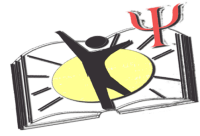 Успехи  и  достижения  ДОУ:
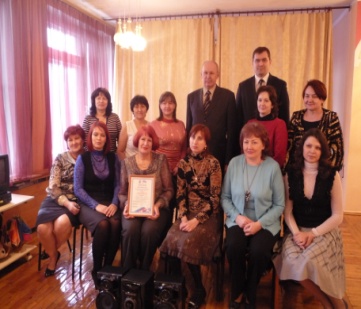 В 2010 г.-  Всероссийский конкурсе « Детские сады – детям» в  номинации:  «Лучший детский сад компенсирующего вида» победителями регионального этапа , награждены дипломом лауреата; 
 2011 г.- за участие в выставке 5 международного фестиваля детского изобразительного искусства «Все краски мира» педагог Семизорова Г.Ю. и воспитанники ДОУ награждены дипломом участника;
- за победу  в конкурсе «Лучший педагогический работник дошкольного образования города Новочеркасска» в номинации «Грани профессионализма» 2011 года учитель-логопед Тарасевич  Л.А. награждена дипломом 1 степени;
- за победу  в конкурсе «Учитель года Дона 2011» учитель-логопед Тарасевич  Л.А. награждена дипломом III степени;
- за победу  в конкурсе «Учитель года Дона 2010» физ.инструктор Гурова Ю.А. награждена дипломом II степени;
- за победу  в конкурсе «Лучший педагогический работник дошкольного образования города Новочеркасска» в номинации «Грани профессионализма» 2011 года,  педагог-психолог Павлова Л.В. награждена дипломом II степени; 
- за победу  в конкурсе «Лучший педагогический работник дошкольного образования Ростовской области» городской этап, в номинации «Тропинками здоровья» 2012 года, Гурова Ю.А., инструктор по физической культуре  - награждена дипломом лауреата;
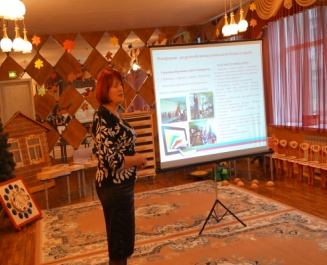 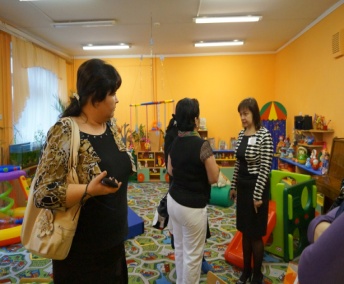 - участие в международной научно—практической конференции  «Инновационные механизмы обеспечение доступного качественного дошкольного образования» , 2012 г.
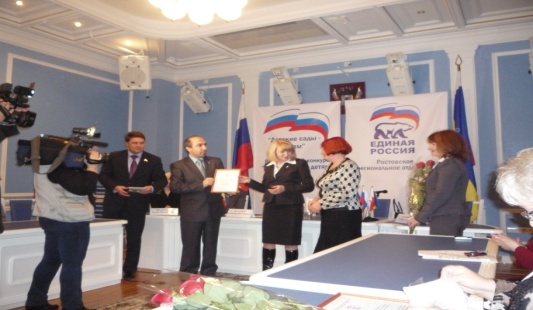 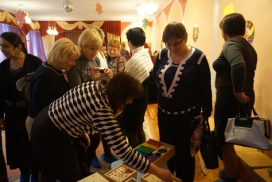 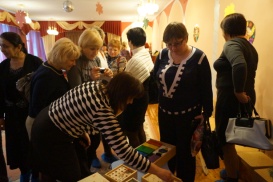 Ресурсное обеспечение  инновационной деятельности: федеральные субсидии в рамках лот №1.
Кадровое
Для участия в практико – ориентированной деятельности  со стажерами в рамках проведения мастер-классов, тренингов, практических мастерских, занятий, с детьми  подготовлено 18 педагогов.
Электронная техника: ноутбук , стационарный программно – технический комплекс  (системный блок монитор, вай-фай, программное обеспечение, картридер).
Комплект видеоконференцсвязи.
Мультимедийный короткофокусный проектор.
Интерактивный комплекс (доска маркерная, мобильный сканер доски считывающее устройство, система для записи рукописного ввода, программное обеспечение).
Электронные учебные пособия (двухэкранный планшет и учебный контент) .
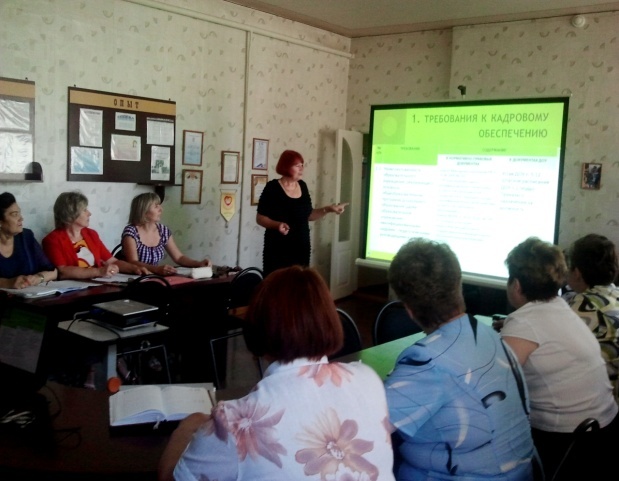 Использование информационных коммуникационных технологий прочно вошло во многие сферы воспитательно-образовательного процесса ДОУ (динамика использования ИКТ педагогами возросла на 100%), что, несомненно, повышает у детей познавательную активность и усиливает мотивацию обучения.
Информаци
онно-техническое
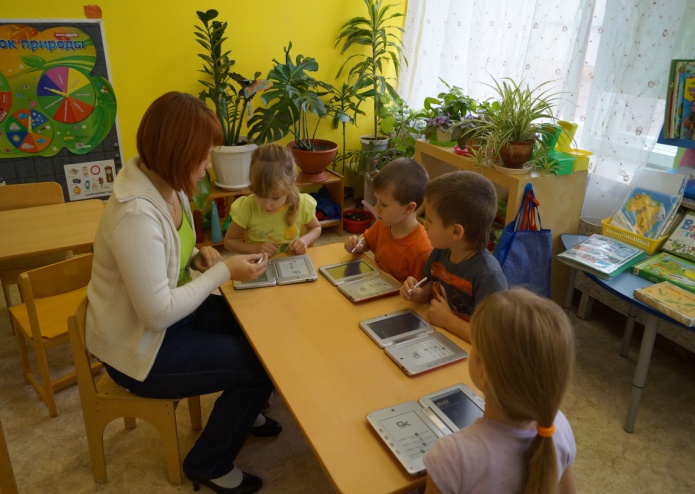 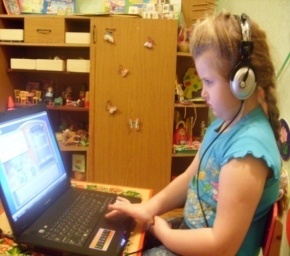 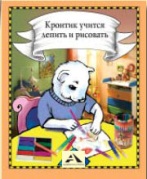 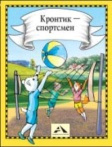 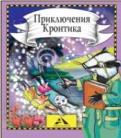 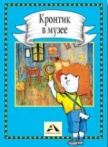 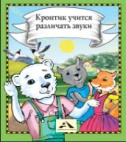 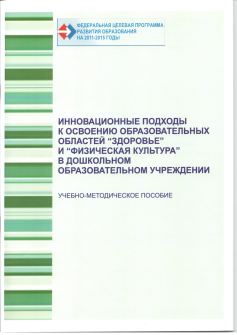 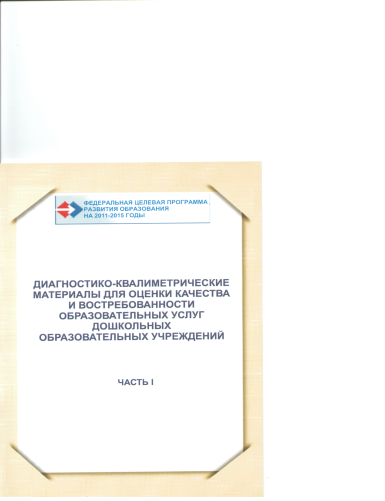 Научно-методическое
Познавательно-речевое развитие воспитанников
Учебные пособия «Предшкола нового поколения" автора Чураковой Р.Г.
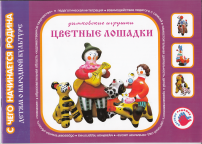 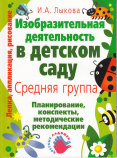 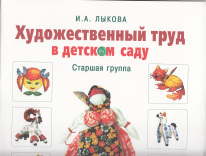 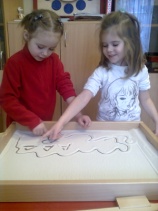 Методическая поддержка тьютерам и стажерам
Художественно-эстетическое развитие воспитанников программа художественного воспитания, обучения и развития детей 2-7 лет И.А.Лыкова
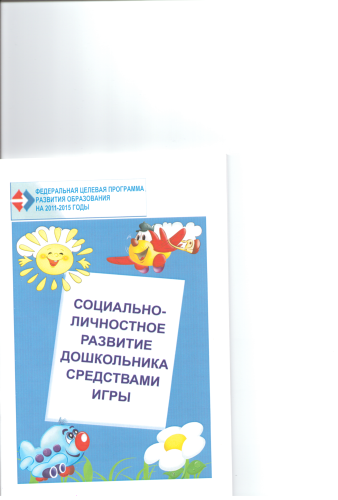 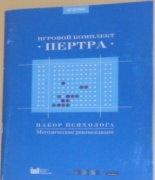 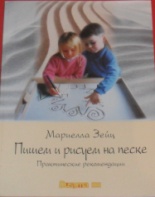 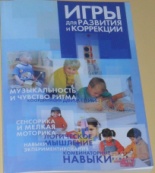 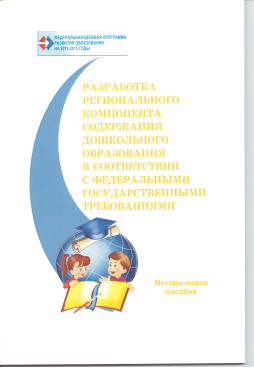 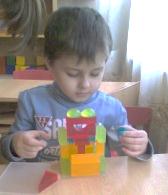 Социально-личностное и физическое развитие дошкольников
Наглядно-дидактические комплекты «Детям о Родине»,конспекту занятий по развивающим играм  В.В.Воскобовича, Т.М.Бондаренко, «Пишем и рисуем на песке» Мариелла Зейц, «Игровой комплекс ПЕРТРА» методические рекомендации
Научно –методические ресурсы способствуют модернизации образовательной деятельности дошкольников обеспечивают эффективное ее сопровождение
Материально-техническое
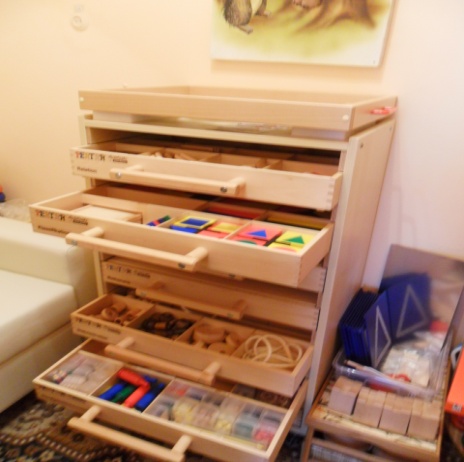 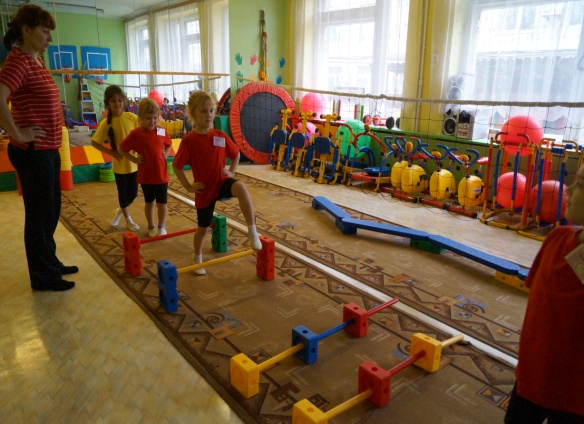 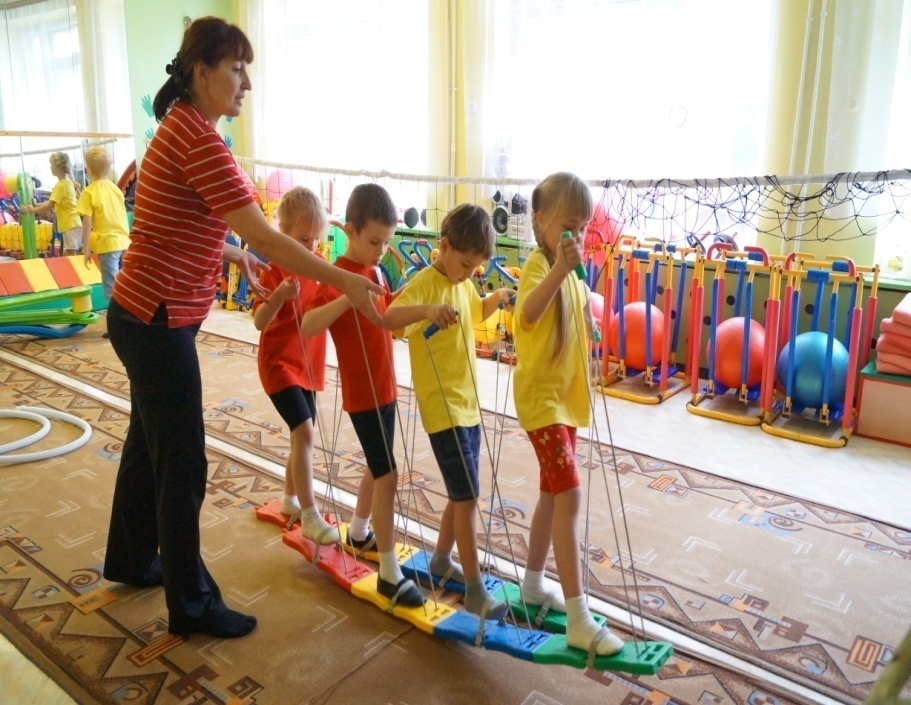 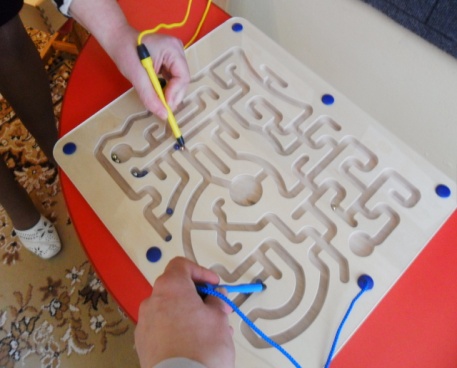 Комплекты физкультурного оборудования для дошкольников.
Наглядно-дидактические комплекты «Детям о Родине»
Учебно-методические комплекты по художественно-эстетическому воспитанию детей автора Лыковой И.А.
  Комплекты музыкальных инструментов «Эстетическое развитие».
Кабинет психомоторной коррекции.
Набор психолога 
Набор малогабаритной мебели (диваны) для комнаты психологической разгрузки.
Комплект оборудования для интеллектуально - творческого развития В.В. Воскобовича.
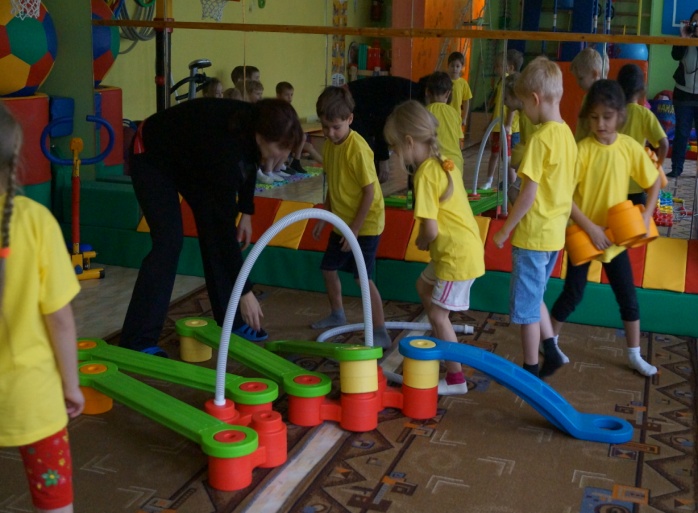 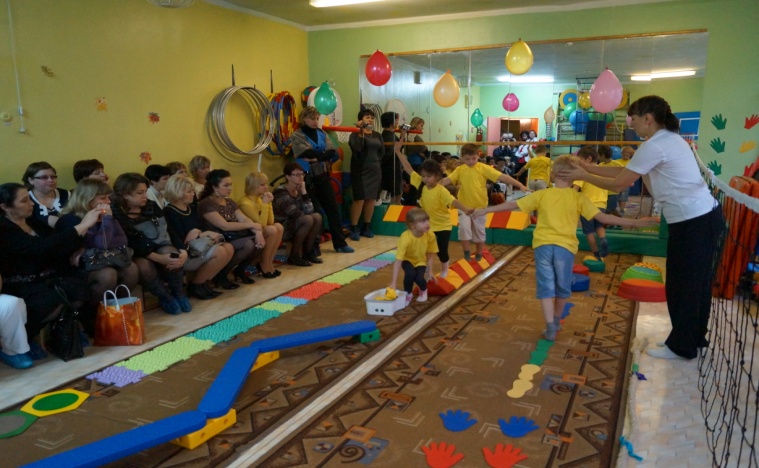 Обновленная развивающая среда ДОУ объективно через свое содержание и свойства создает условия для творческой деятельности каждого ребенка, служит целям физического и психического развития, самосовершенствования, ,коррекции имеющихся отклонений, обеспечивает зону ближайшего развития дошкольников и ее перспективу, что способствует  достижению высоких показателей качества обучения.
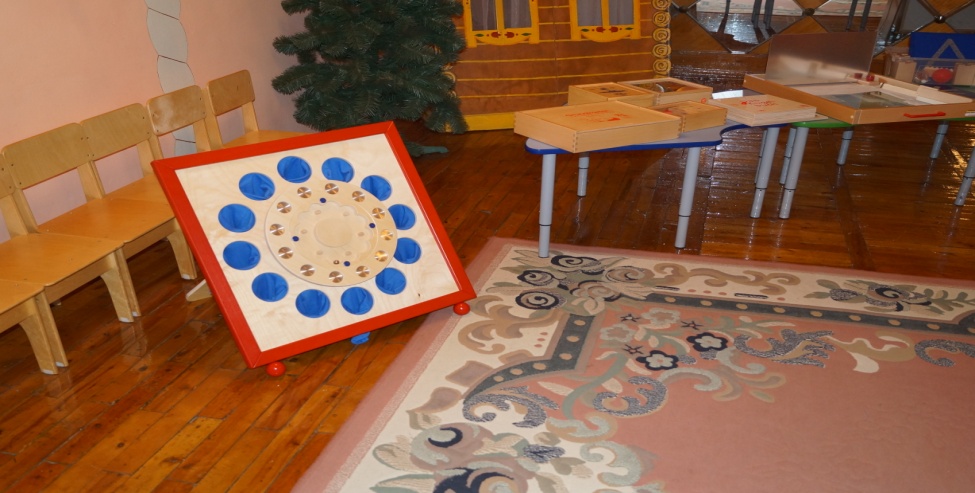 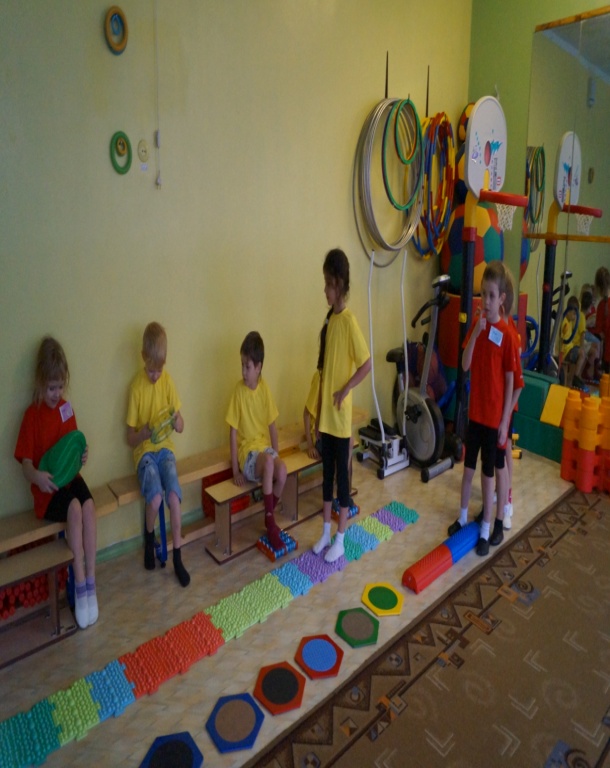 Показатели положительной динамики  уровня освоения воспитанниками образовательной программы дошкольного образования
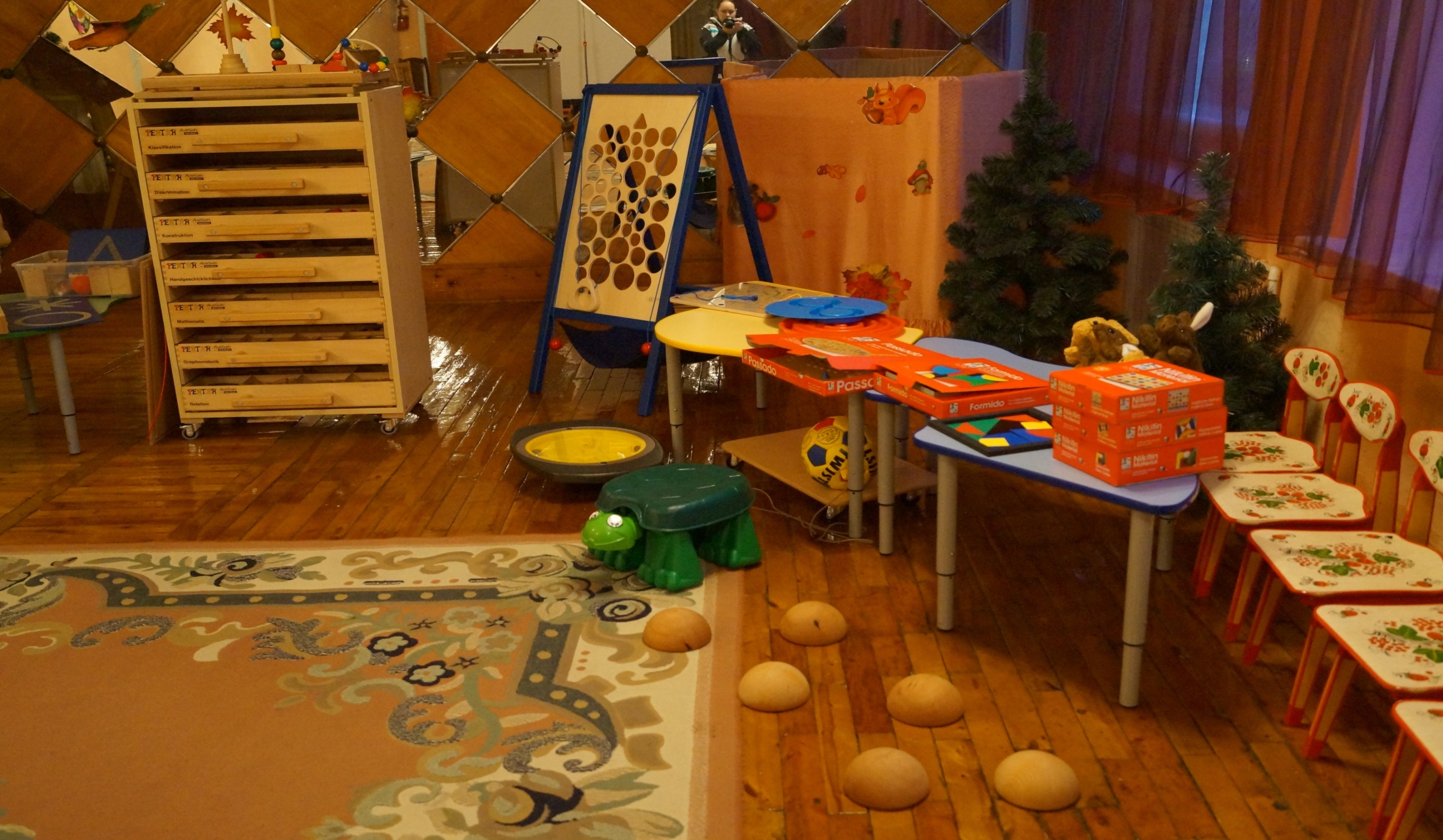 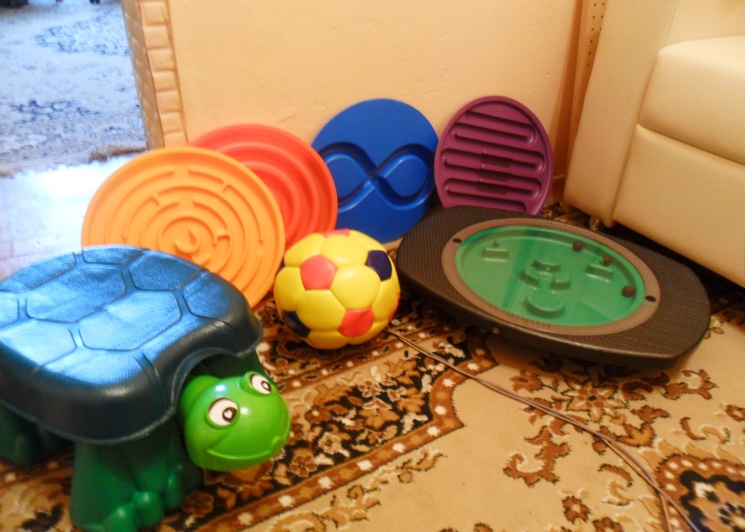 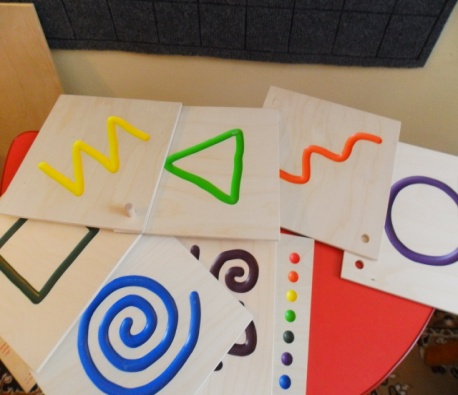 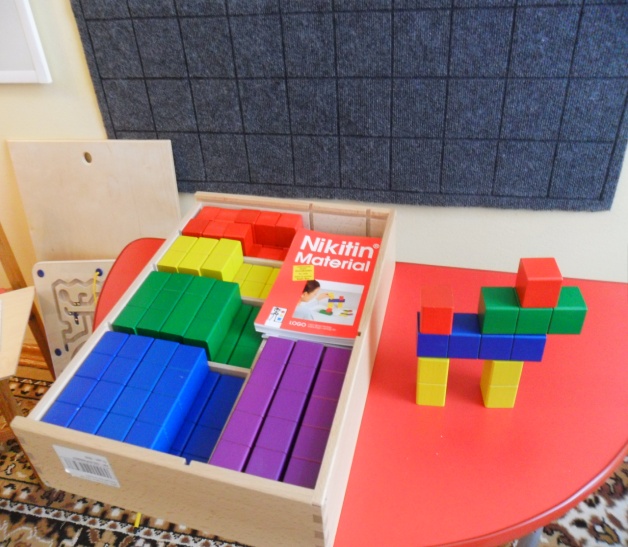 Совместная деятельность МБДОУ и стажировочной площадки ГБОУ ДПО РО РИПК в инновационном режиме
ТРЕНИНГ
«Технологии 
реализации
 предшкольного 
образования
   средствами  УМК 
«Предшкола 
нового поколения» 
(декабрь 2011)
Всероссийский научно-практический семинар «Инновационные механизмы обеспечения доступного качественного дошкольного образования в муниципальных образовательных системах». (26.08.12-04.09.12г.)
Публикация статьи Ж.А.Сай - заведующего «Развитие детской одаренности в условиях ДОУ
Международная  научно-практическая конференция «Инновационные механизмы обеспечения доступного качественного дошкольного образования в муниципальных образовательных системах»  (28-29.11.2012)
Представление опыта работы базовой площадки в  режиме презентации, Публикация статьи Ж.А.Сай – заведующего, Павловой Л.В. Педагога-психолога «Развитие детской одаренности в условиях ДОУ
Научно-практический
СЕМИНАР 
«Проектирование 
инновационной 
модели развития ДОУ» 
(декабрь 2011)
Авторские семинары И.А. Лыковой,
 В.В. Воскобовича, Н.Н.Ефименко,  А.И.Бурениной
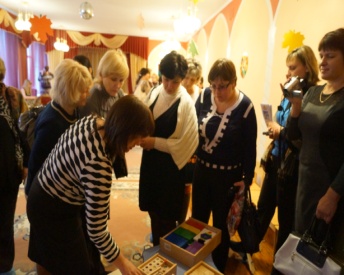 ГБОУ ДПО РО РИПК
ТРЕНИНГ
«Реализация современного педагогического инструментария
 -электронного пособия в работе со старшими дошкольниками 
в рамках УМК «Предшкола нового 
поколения» (декабрь 2011)
Информационный
СЕМИНАР
«Организация 
деятельности 
базовых площадок»
для руководителей и педагогов 
разных типов ОУ
 (30.09.2011) –
ТРЕНИНГ
«Проектирова
ние
образовательной 
программы 
ДОУ» 
(октябрь 2011г.)
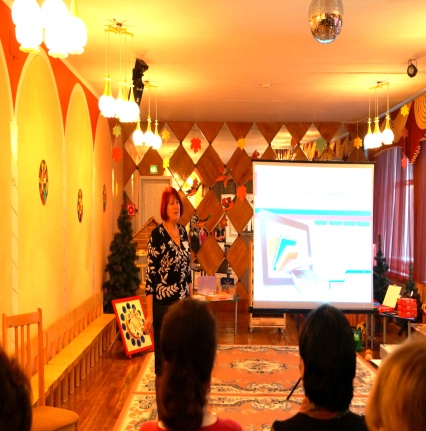 Для работы со стажерами подготовлено 73% педагогов ДОУ.
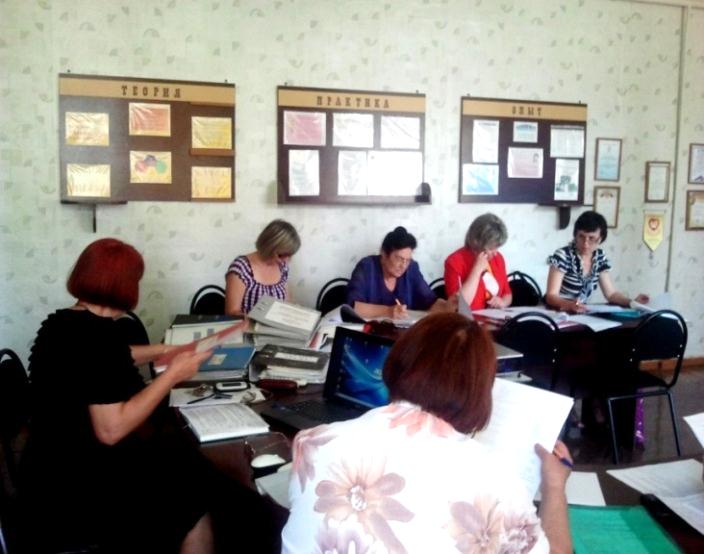 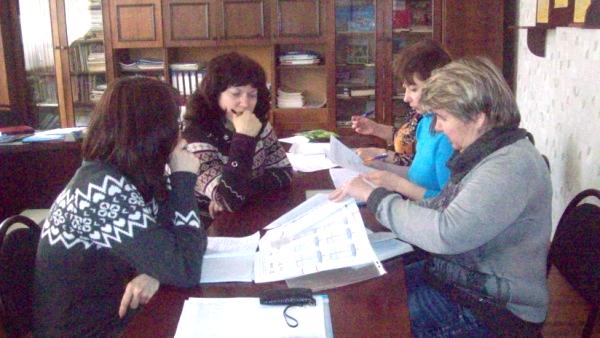 Повышение квалификации стажеров

 (тематика направления деятельности на стажировках, в соответствии с инновационным направление ДОУ)
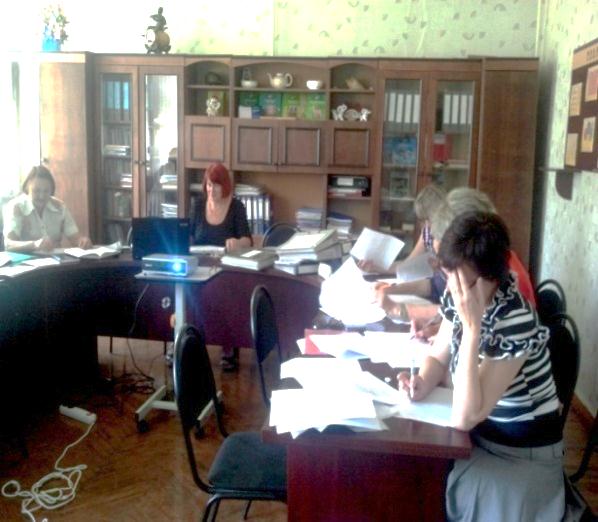 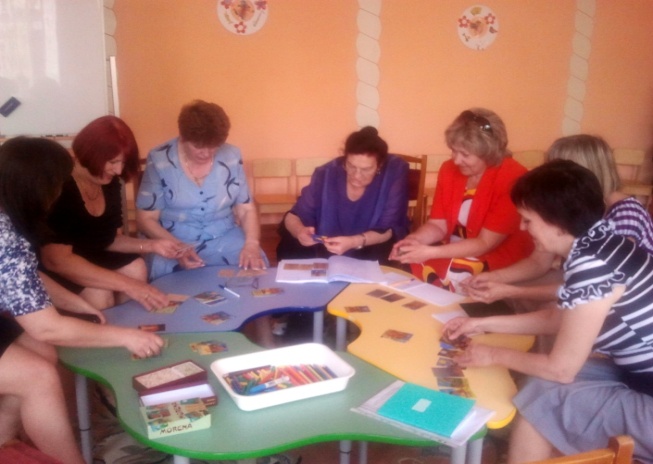 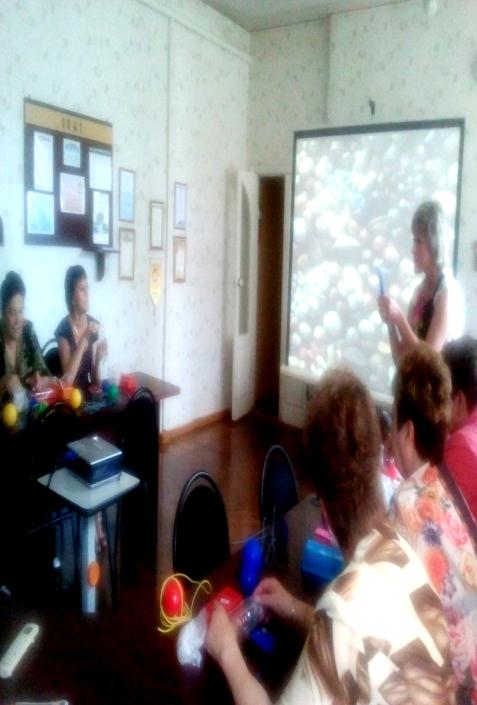 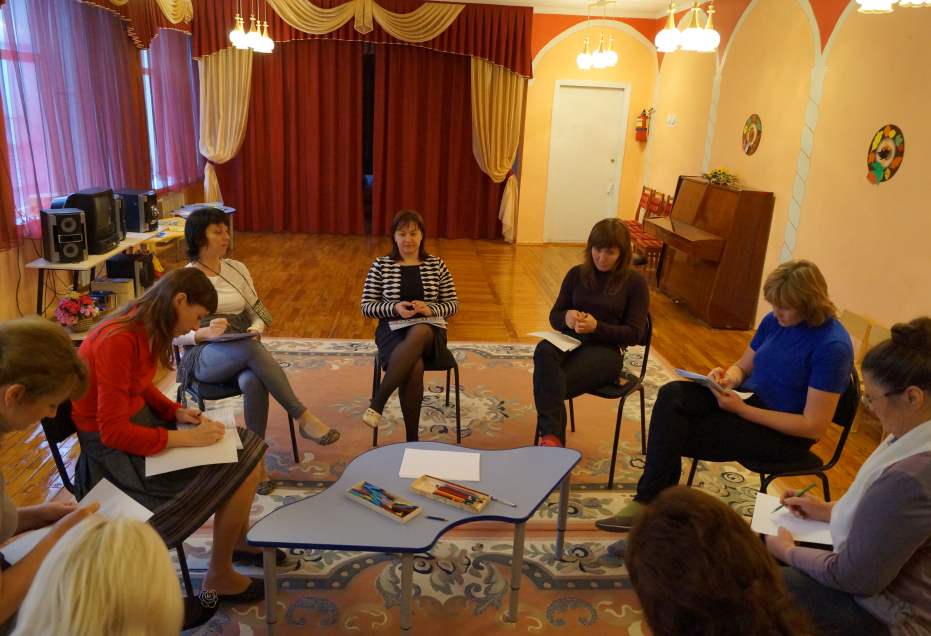 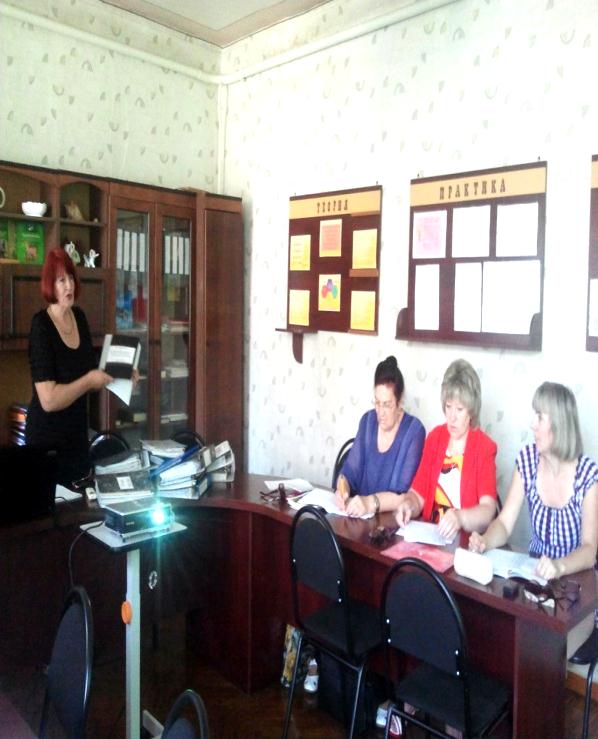 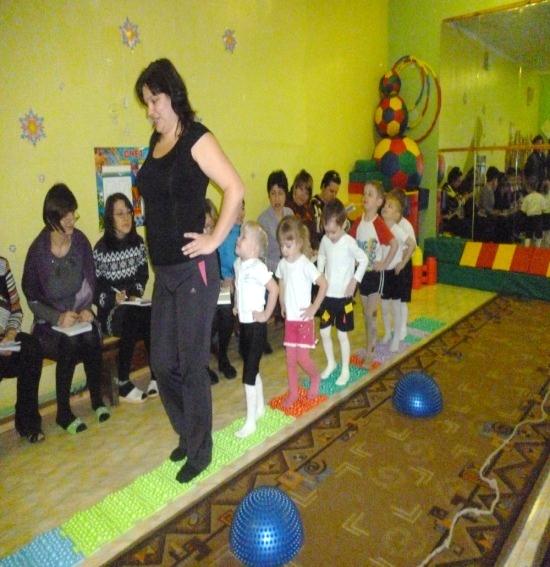 Совместная деятельность с муниципальной образовательной системой, социальными партнерами
Городской семинар для руководителей и заместителей руководителей:
«Управление  системой развития детской одаренности в условиях ДОУ»
«Построение системы мониторинга качества образования ДОУ» 
Августовская конференция «Опыт работы базовой площадки ДОУ» (сообщение в режиме презентации) - заведующий ДОУ
Городской семинар для руководителей и заместителей руководителей ДОУ
«Организация работы руководителя  по планированию деятельности ДОУ с учетом  ФГТ» зам.зав. по ВМР МДОУ
Городская конференция работников ДОУ  для родителей и общественности «Дошкольникам о Донском крае» (мастер-класс) – педагог-психолог, инструктор по физической культуре, учитель-логопед.
ГМО воспитателей групп раннего возраста – «Развитие сенсорных представлений у детей раннего возраста в разнообразных видах деятельности»- воспитатель МДОУ.
Участие в городской  тематической неделе «Организация дополнительного образования как условие развития творческих способностей ребенка – дошкольника» интегрированное занятие «Весенний вернисаж» - изостудия «Акварелька» -  воспитатели, специалисты.
День открытых дверей для родителей города: 
Мастер-класс «развитие тонкой моторики рук у детей с речевыми нарушениями» - учитель-логопед.
психологический практикум «Подготовка малышей к детскому саду в условиях адаптации» - педагог-психолог;
Участие в  городской августовской конференции педагогических работников  «Создание условий для развития познавательных интересов, любознательности  в процессе наблюдений и практического экспериментирования». «Развитие творчества дошкольников в театрализованной деятельности» - воспитатели ДОУ;
«День предпринимателя» и презентации газеты «Детский квартал» - мастер-класс «Нестандартное оборудование для коррекции стопных нарушений в домашних условиях» - инструктор по физической культуре.
мастер-класс «Использование метафорических ассоциативных карт в работе с семьей» в рамках презентации городской газеты «Детский квартал» 2010г педегог-психолог;
мастер-класс «Особый ребенок», «Особенности взаимодействия с «проблемными» детьми: проблемы и способы их преодоления», психологический практикумы «Профилактика эмоционального выгорания у педагогов», «Эффективный педагог» педагог-психолог и  другие мероприятия.
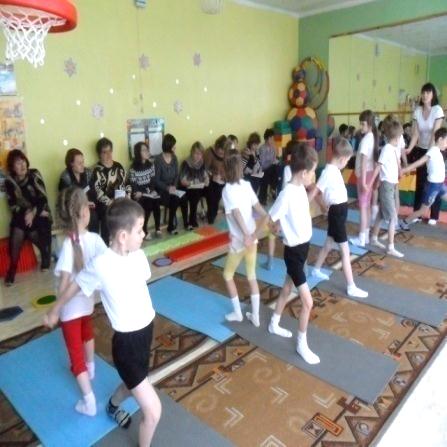 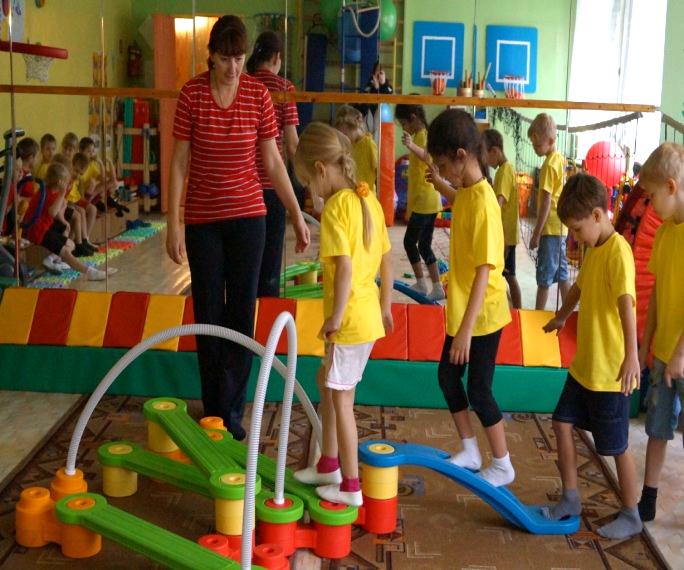 Рады сотрудничеству !
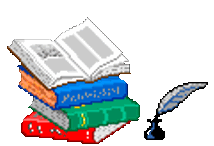 Ростовская область, 
город Новочеркасск, 
улица Шумакова, 31
Тел. 8 (8635)24-63-77
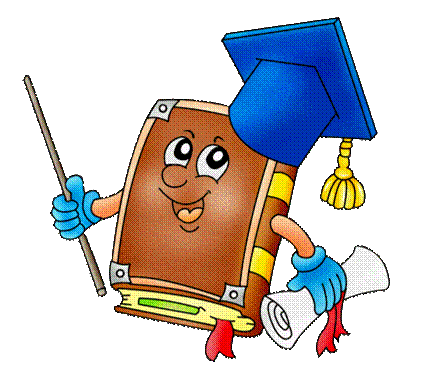 сайт  http//www.DETSKYSAD7.ru    
 почтовый ящик   d.s.n7@mail.ru
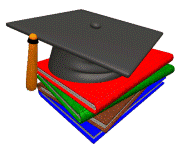